Session V: Environment Rating Scales
1
©2019 California Department of Education
[Speaker Notes: In this part of the training, participants will receive an introduction to the Environment Rating Scales to measure program quality in classrooms, child care home, and centers. 
The four environment rating scales are: 
Infant/Toddler (ITERS-R)
Early Childhood (ECERS-R)
School-Age Care (SACERS)
Family Child Care (FCCERS)]
Environment Rating Scales (ERS)
The Environment Rating Scales are designed to assess process quality in an early childhood or school-age care group.
Interactions
Space
Schedule
Materials

(Frank Porter Graham, Child Development Institute, 2008)
2
©2019 California Department of Education
[Speaker Notes: The Environment Rating Scales have good inter-rater reliability and validity and have been part of many research studies. 
Process quality is what children directly experience in their programs that has a direct effect on their development, including the various interactions that go on in a classroom between staff and children and among the children themselves, and the interactions children have with the many materials and activities in the environment, as well as those features, such as space, schedule and materials that support these interactions.  Process quality is assessed primarily through observation and has been found to be more predictive of child outcomes than structural indicators such as staff to child ratio, group size, cost of care, and even type of care, for example child care center or family child care home (Whitebook, Howes & Phillips, 1995).  https://www.ersi.info/scales.html]
Quality Programs
Quality programs must provide for the three basic needs all children have:

Protection of their health and safety
Building positive relationships
Opportunities for stimulation and learning from experience

https://www.ersi.info/scales.html
3
©2019 California Department of Education
[Speaker Notes: In order to provide care and education that will permit children to experience a high quality of life while helping them develop their abilities, a quality program must provide for the three basic needs of all children:
Protection of their health and safety
Supporting and guiding social/emotional development
Opportunities for intellectual and language stimulation and appropriate learning activities
No one component is more important than the others, nor can one substitute for another.  It takes all three to create quality and education.  Each of the three basic components or quality manifests itself in tangible forms in the program’s environment, curriculum, schedule, supervision and interaction, and can be observed.  These are the key aspects of process quality that are included in our environment rating scales.
https://www.ersi.info/scales.html]
Matrix and DR System
4
©2019 California Department of Education
[Speaker Notes: The Environment Ratings scales  is also a part of the Quality Rating Matrix.]
The Environment Rating Scales are...
a required tool for the Program Self-Evaluation and the ongoing continuous improvement process.
5
©2019 California Department of Education
[Speaker Notes: California adopted the Environment Rating Scales in 2001 as part of the Desired Results system.]
ELCD agencies are required to complete an ERS for each:
Classroom
Site   
Contract
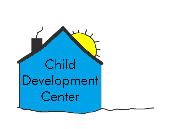 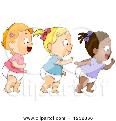 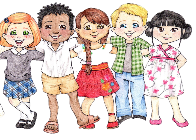 6
©2019 California Department of Education
[Speaker Notes: No matter the size of a program or agency, data is compiled at the classroom level for the Environment Rating Scale. Each program is responsible for the ERS data to be grouped by: 
1st – classroom/ FFCHEN home
2nd – site / FFCHEN home
3rd – program or agency compiled by age group and contract. 
Compile all the ITERS, ECERS, FCCERS and SACERS. Write a Summary of  Findings for each one or write it by type on one sheet of paper.)]
ERS Profile and Summary of Findings
Complete one per classroom, site, and contract
Complete one per classroom
7
©2019 California Department of Education
[Speaker Notes: At the end of your age appropriate ERS booklet, there is a profile sheet used to summarize scores across the assessment. After calculating the classroom score, classrooms will then complete an ERS Summary of Findings.]
Introduction to the ERS
8
©2019 California Department of Education
[Speaker Notes: Activity: Introduction to the ERS
The video for this activity training workbook  can be found on https://vimeo.com/20883172]
Items and Subscales
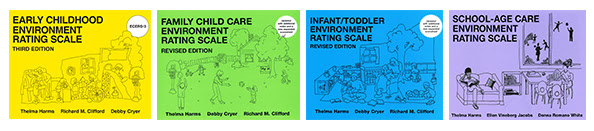 7 subscales and 43 items
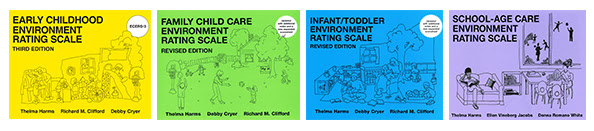 7 subscales and 39 items
9
©2019 California Department of Education
Items and Subscales
7 subscales and 47 items
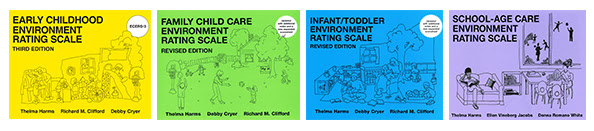 7 subscales and 38 items
10
©2019 California Department of Education
ERS Inter-Rater Reliability
11
©2019 California Department of Education
[Speaker Notes: Activity: Inter-Rater Reliability]
Early Childhood Environment Rating Scale-Profile Worksheet
12
©2019 California Department of Education
[Speaker Notes: After teachers and administrators finish administering the ECERS, they plot the scores on this simple graph. This visual graph helps programs see which items and subscales fall below a score of “5.”
Any item score below a “5” in classrooms requires identification and action steps on the classroom ERS Summary of Findings. 
Agency ERS Summary of Findings will identify sub-scale score averages (for all classrooms/FCC homes) below a “5” in the contract summary. 

Trainer note: Ask participants to compute the average score for subscale II personal care routines. (Add the scores for each item and divide the sum by the number of items to compute the average subscale score.)]
ERS Summary of Findings Sample
13
©2019 California Department of Education
[Speaker Notes: Activity: ERS Summary of Findings
Make sure activities are at the classroom level.]
ERS Summary of Findings
14
©2019 California Department of Education
[Speaker Notes: Trainer note: Call for the group’s attention and ask volunteers to share key findings and action steps. 

Each classroom will list items with a score below “5.” Agencies will list sub-scale averages (for all classrooms) with a score below “5.”]
Steps to Completing the Agency Environment Rating Scale
Classroom
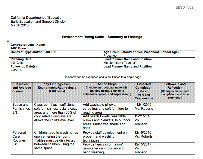 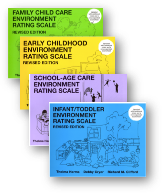 Completes Classroom/FCC Home Summary of Findings
Scores ER Scale
Completes Profile
Agency
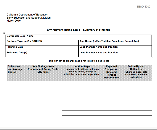 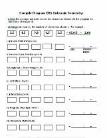 Compiles ERS Profile Data by Contract
Completes Summary of Findings by Contract
15
©2019 California Department of Education
[Speaker Notes: Trainer note: Click to display the steps in completing the ERS process. 
Emphasize: 
Agencies need to compile the classroom profiles data into one document and find the subscale average.
They then need to address all subscale averages that fall below a “5.” 
One comprehensive ERS Summary of Findings per contract goes to CDE with the agency’s annual report.]
Staff Training Resources
16
©2019 California Department of Education
[Speaker Notes: The video guide and training workbook are excellent resources for training staff.  Many of the resource and referral agencies include them in their lending libraries. The books, All About the ECERS and All About the ITERS are also invaluable resources for staff. Many agencies provide training in California on the ERS.]
ERS Cards
17
©2019 California Department of Education
[Speaker Notes: ERS cards are available on the Desired Results website to download and print for free.

Trainer note:
Take participants to the website and show them where to get the ERS cards.]
ERSI
18
©2019 California Department of Education
[Speaker Notes: The ERSI site provides many more resources to support implementation of the Environment Rating Scales. 

The Substantial Portion of the Day chart can be found in the booklet on the last page of the score sheet.]
Break
19
©2019 California Department of Education
Taking it Back to the Agency
20
©2019 California Department of Education
[Speaker Notes: Participants may now use the calendar pages to plan when they will:
Complete the ERS for the classroom
Group the ERS data
Complete the ERS Summary of Findings per classroom and agency]
Website Resources
Desired Results T & TA Project
www.desiredresults.us

Program for Infant/Toddler Caregivers
www.pitc.org

California Preschool Instructional Network
www.cpin.us

California School-Age Consortium
www.calsac.org

Family Child Care at Its Best
https://www.placercoe.org/Pages/PCOE/Early-Childhood-Education/Early-Childhood-Education/Family-Child-Care-at-Its-Best.aspx
21
©2019 California Department of Education
[Speaker Notes: Trainer note: If internet is available demonstrate the websites.
If age-level experts are available, ask him/her to share information about the projects specific to their age level.]